CYGNUS VALUENET Business Plan
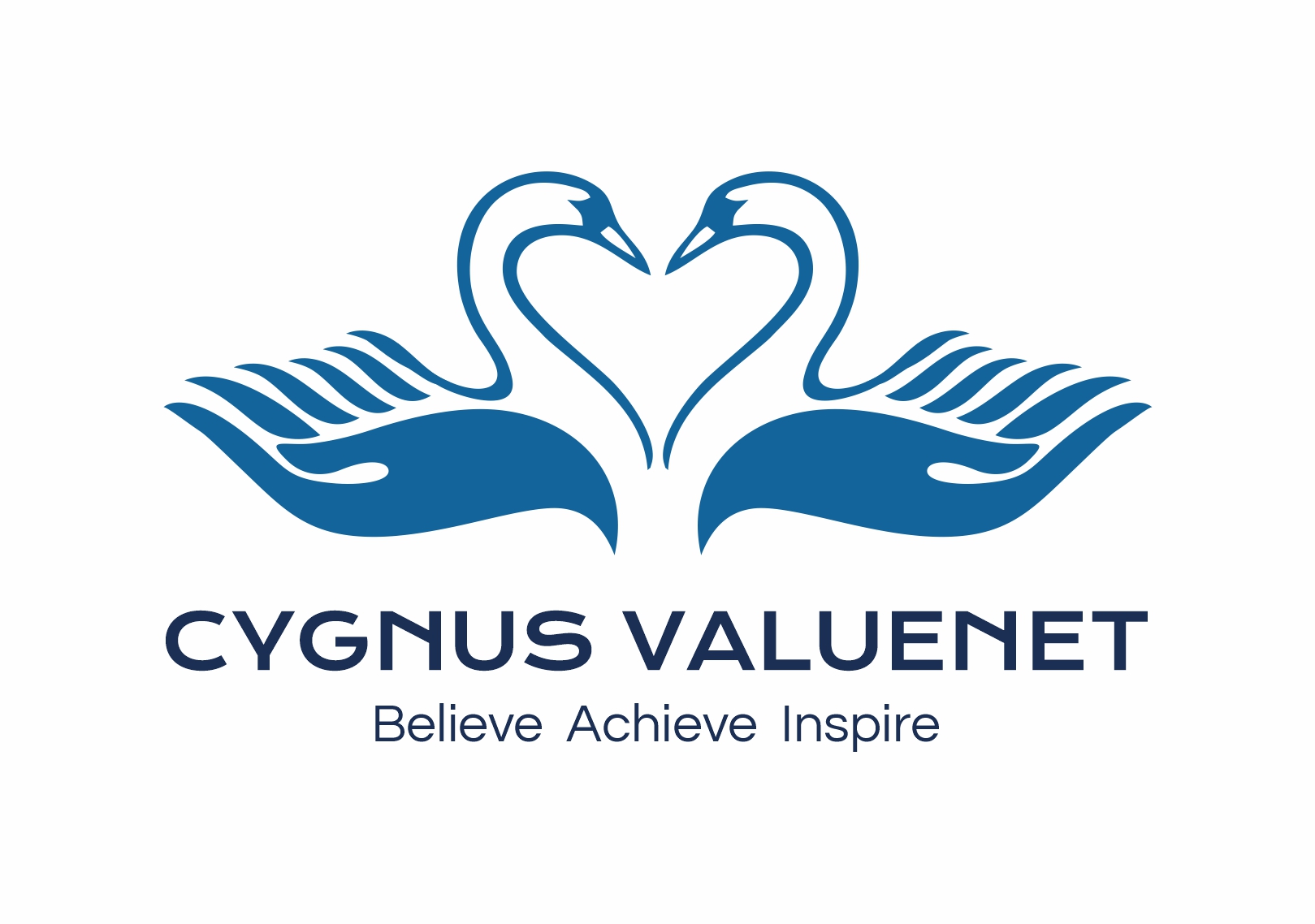 Kamal Kant Vashisth, PhD
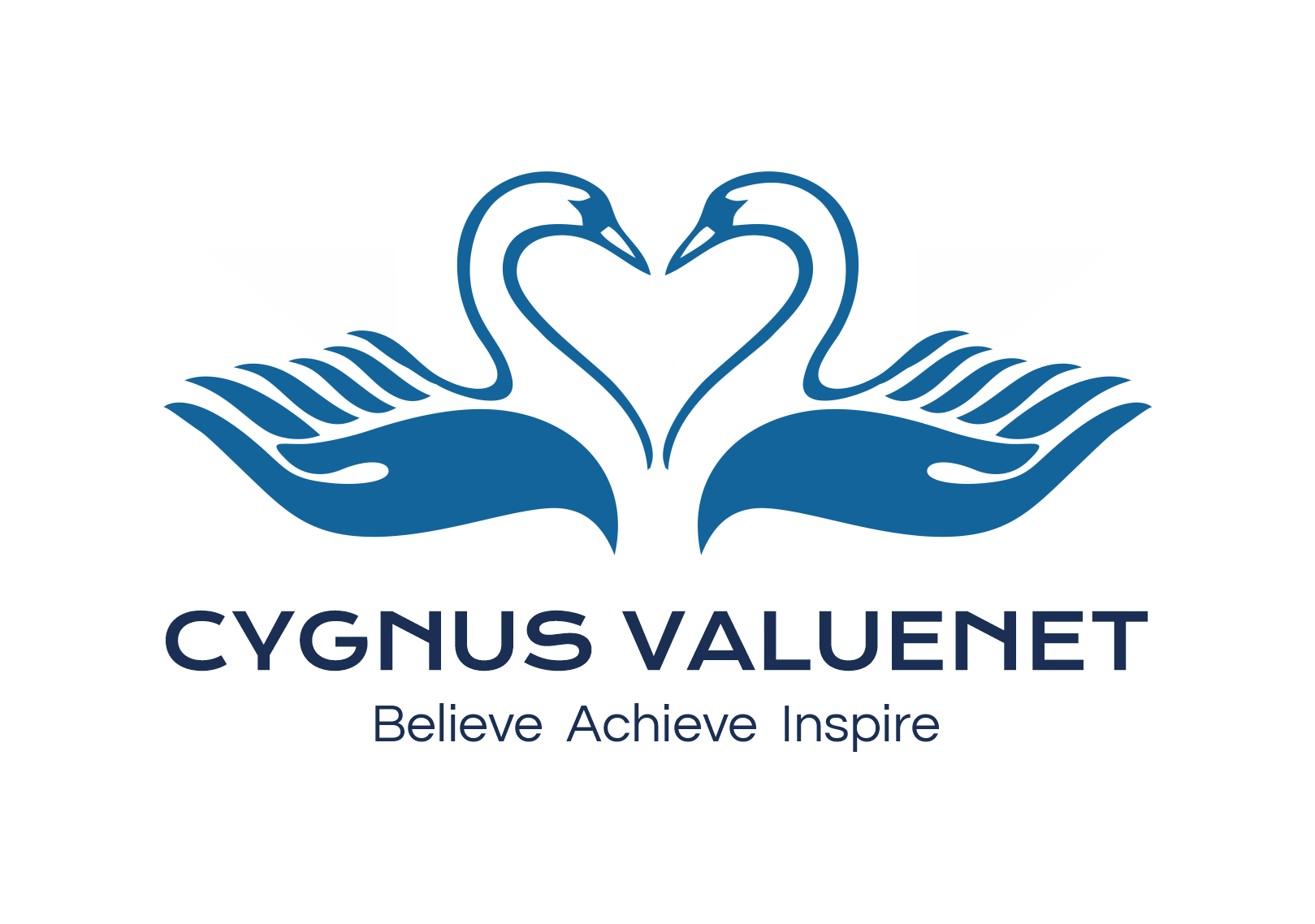 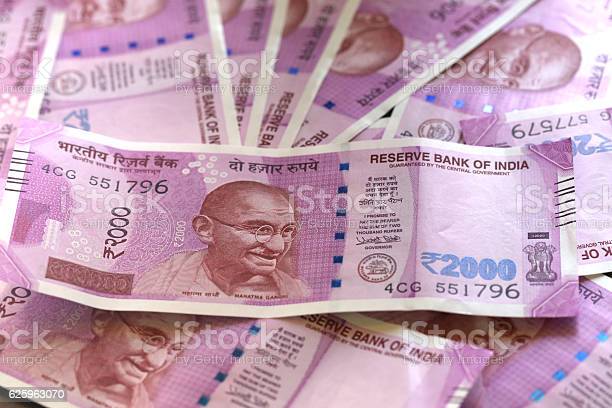 Types of Income
Retail Profit- 20%
Jump Start Bonus- 10%
DR Income Incentive- 5%
Loyalty Bonus- 15-25%
Performance Bonus- Max. 25%
Leadership Bonus- Max. 7%
Training & Traveling Fund- 4%
Vehicle Fund- 3%
House Fund- 2%
Rank Achievement Awards
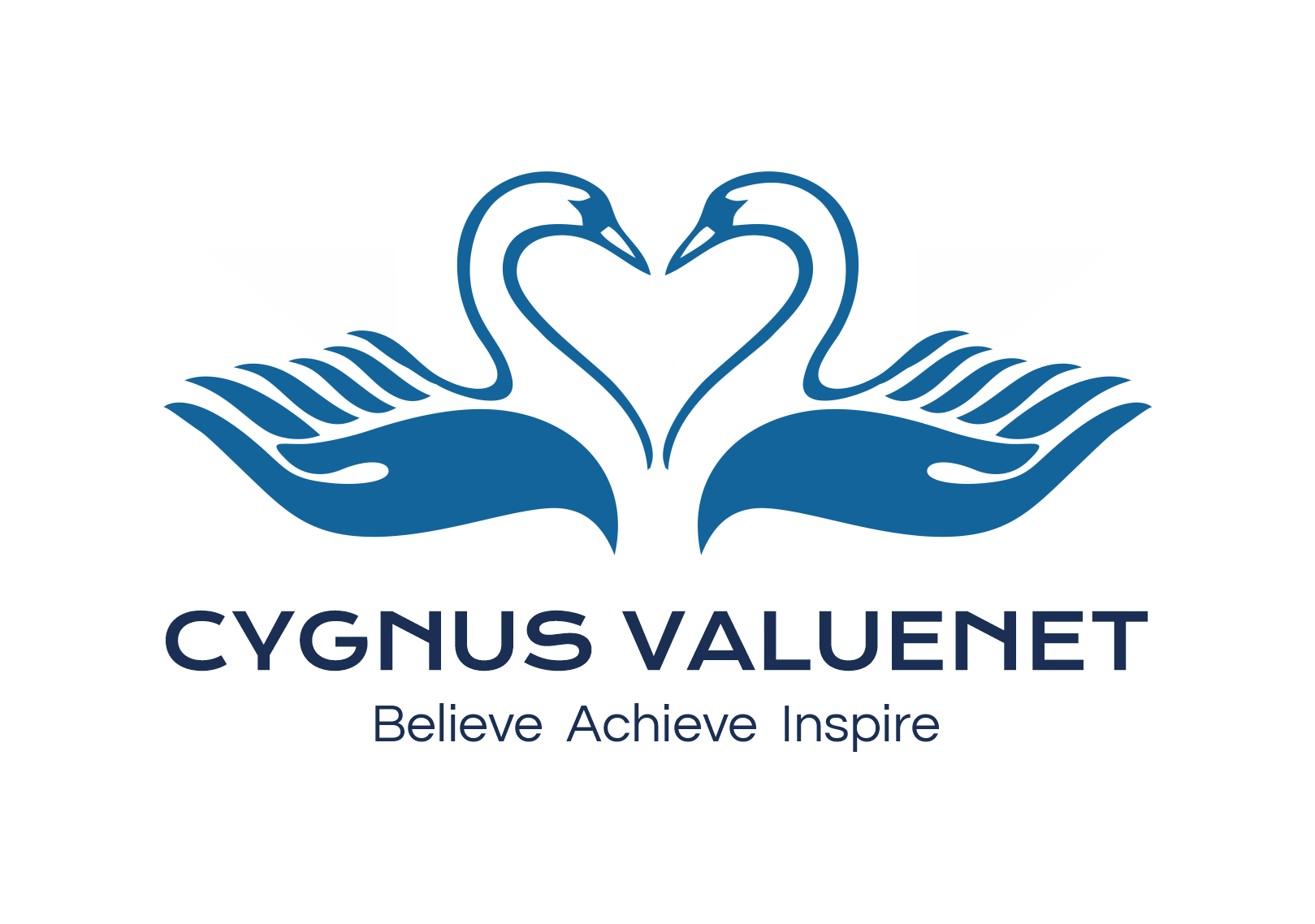 Simple Ones
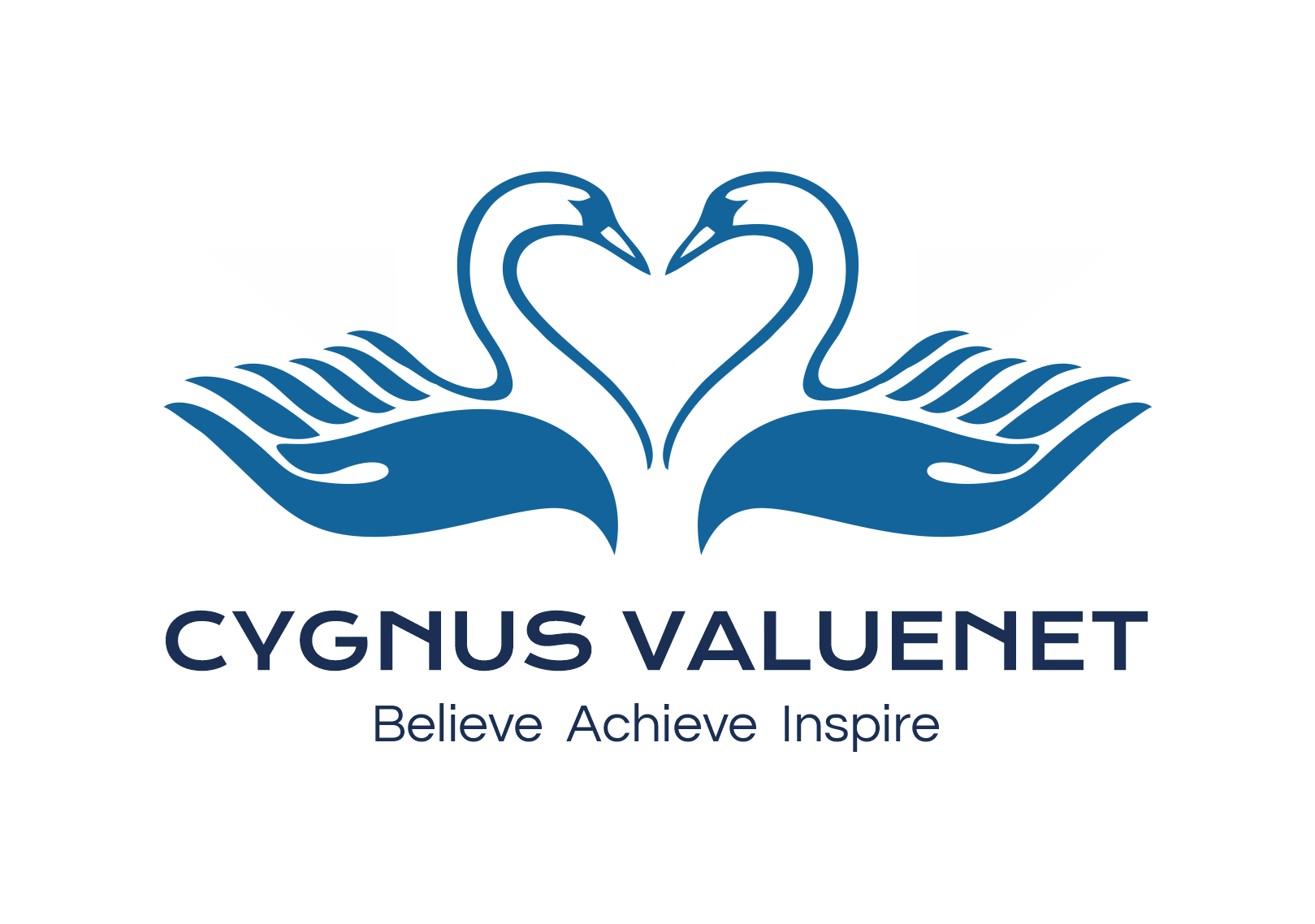 Performance Bonus- Min. 2500 BV/ Group; 2500 BV= 1 Point; Matching with Power Leg
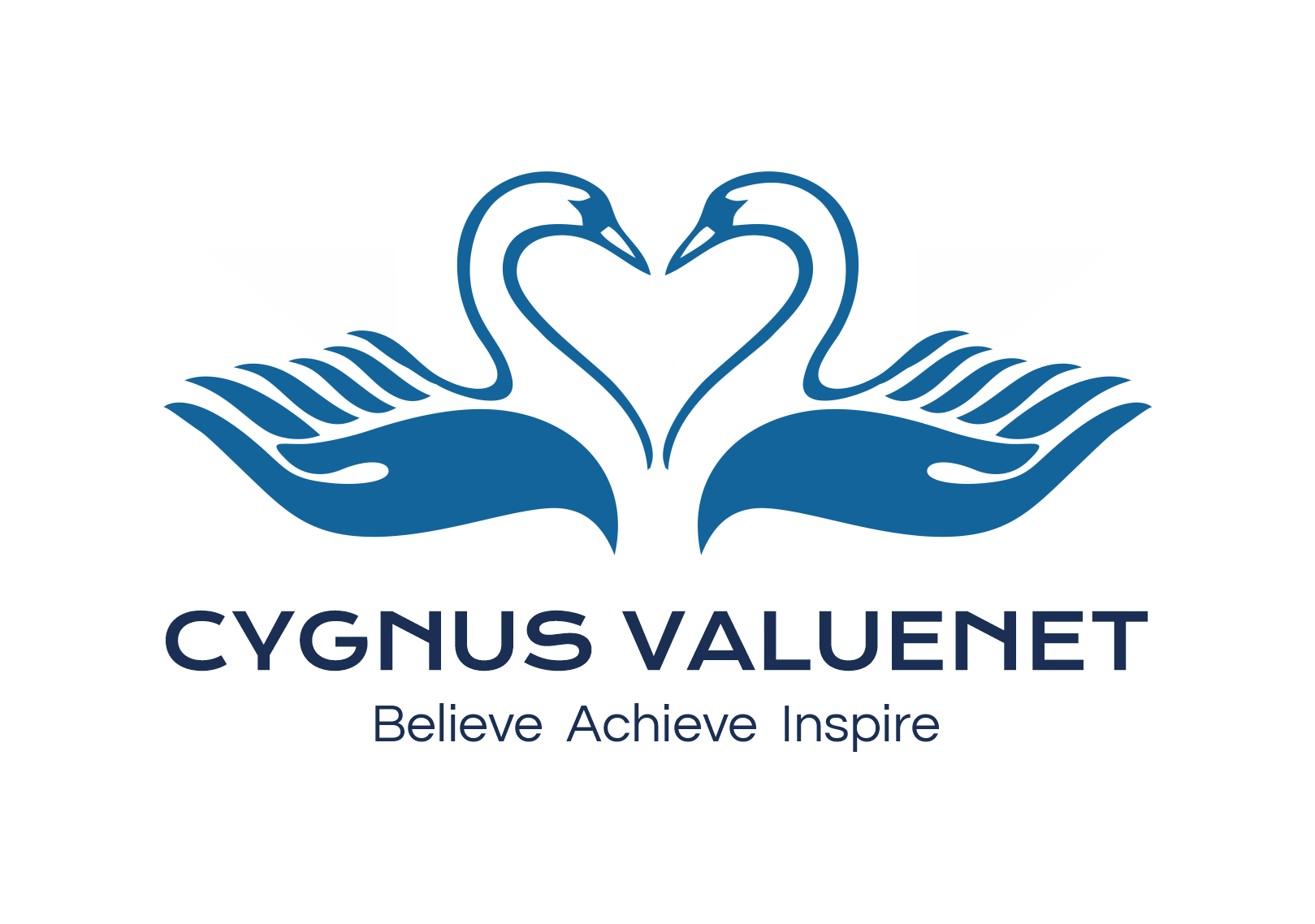 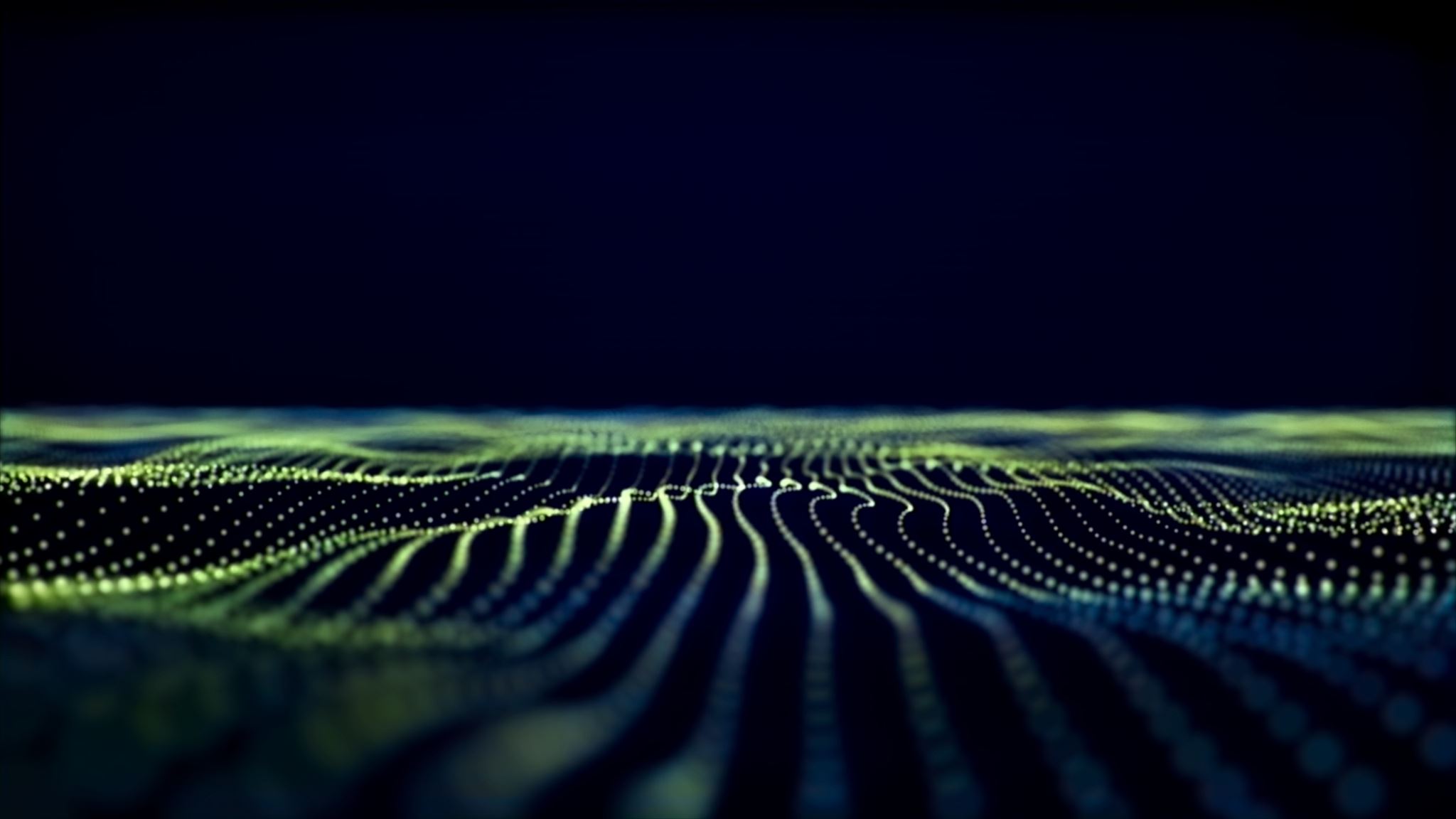 Training & Traveling Fund- 4%
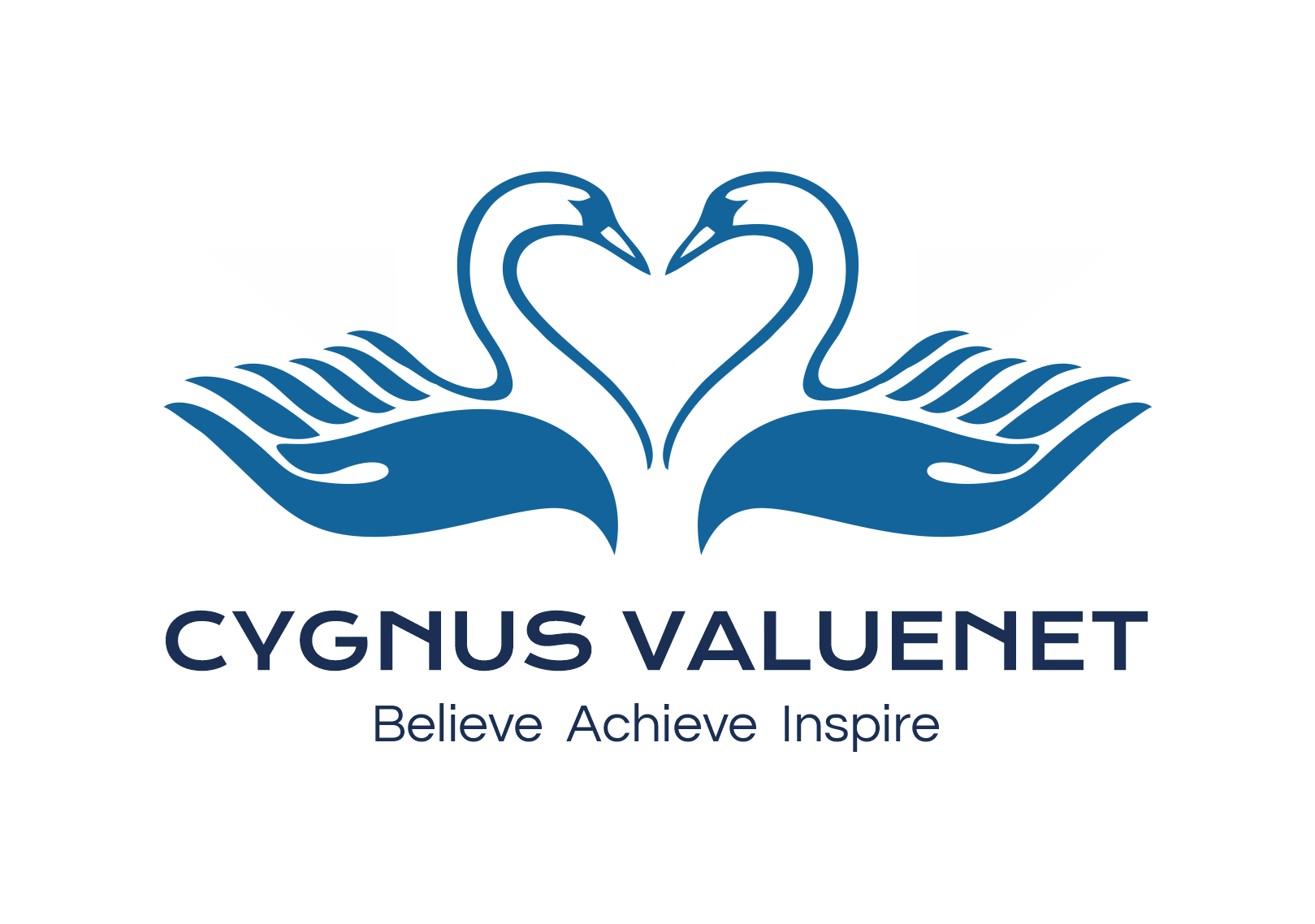 Vehicle Fund- 3% (3 Months consecutive QGold qualification)( To be kept by company & released on buying vehicle)
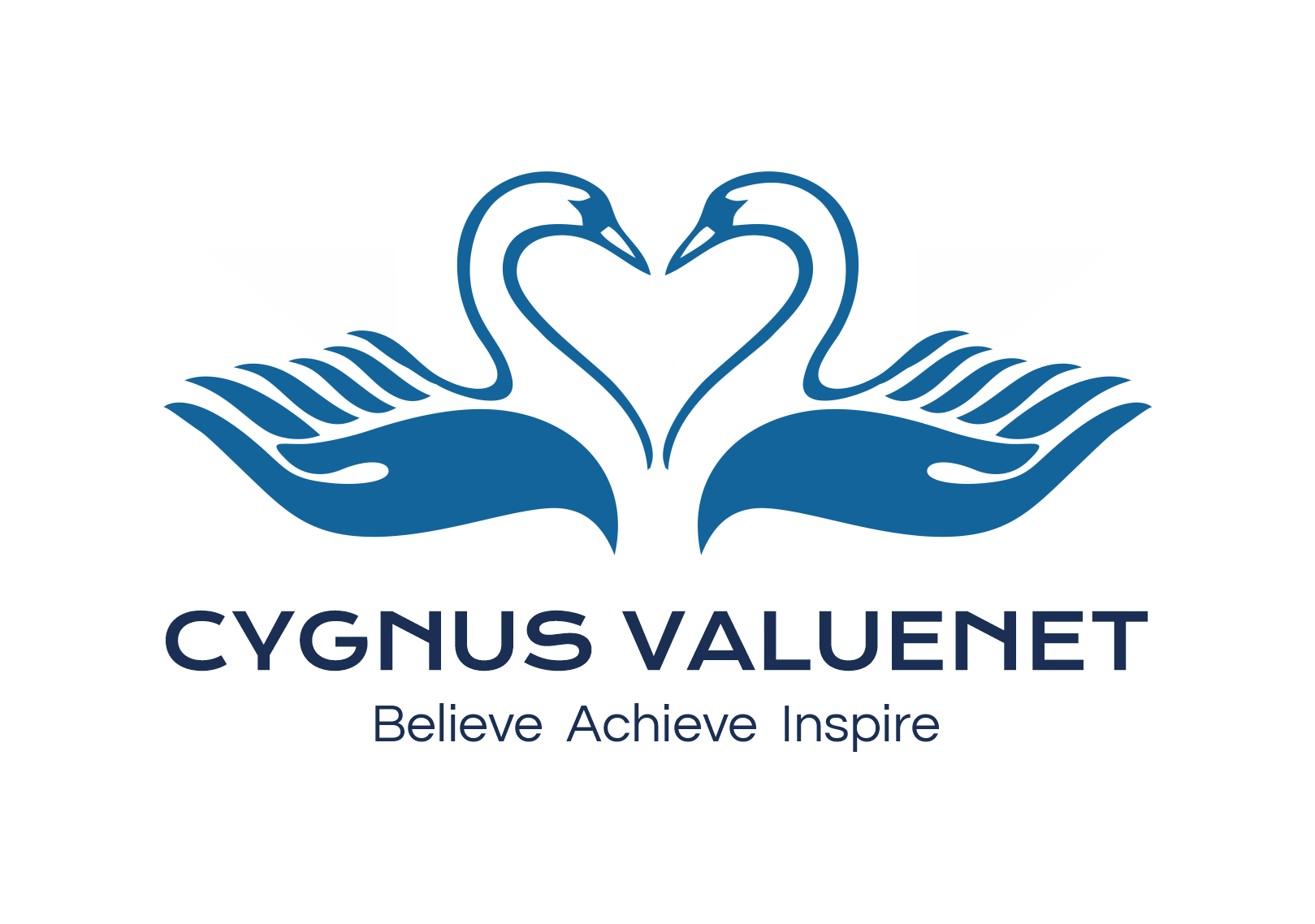 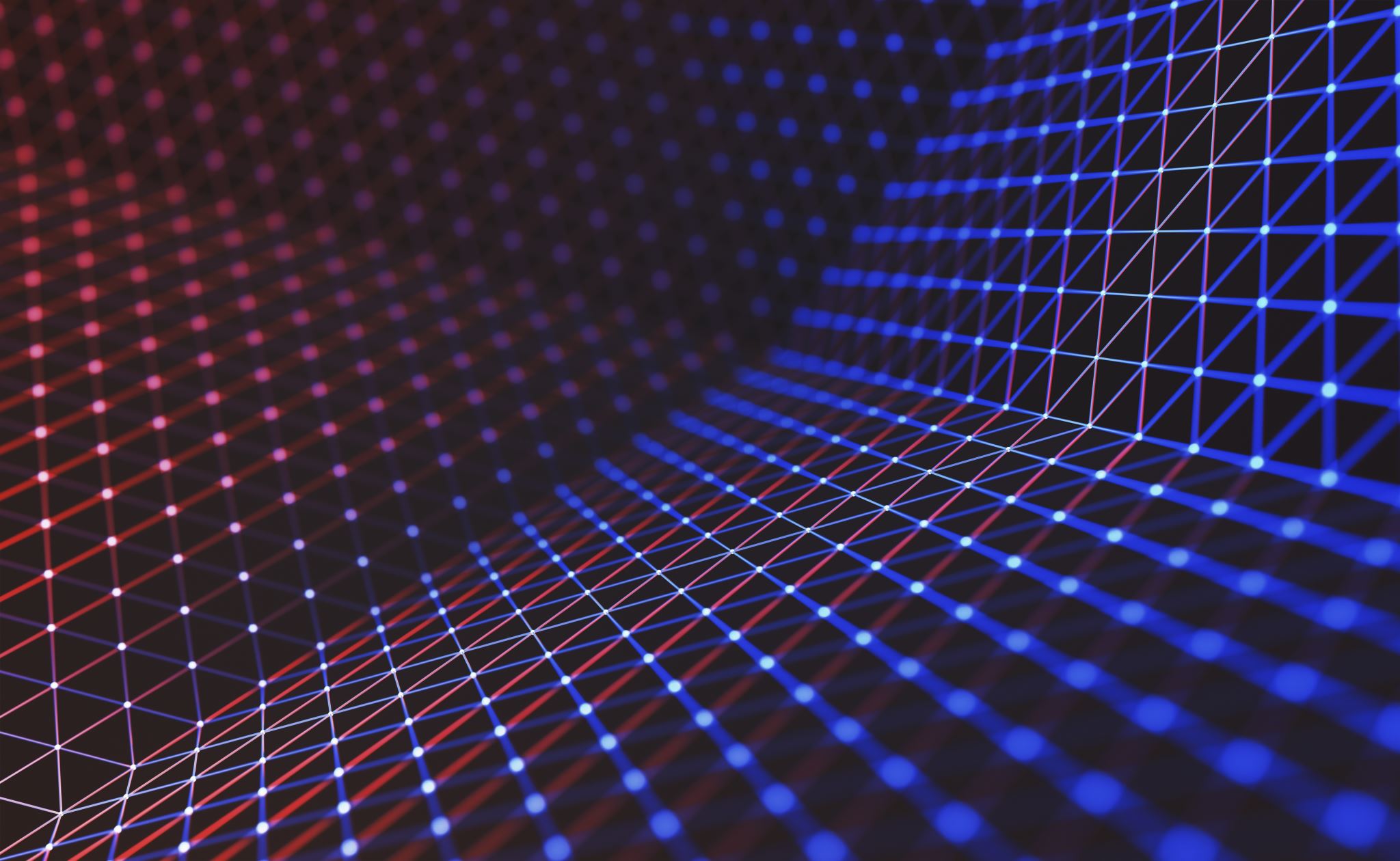 House fund- 2% (3 Months consecutive Star qualification) ( to be kept by company & released on buying a house)
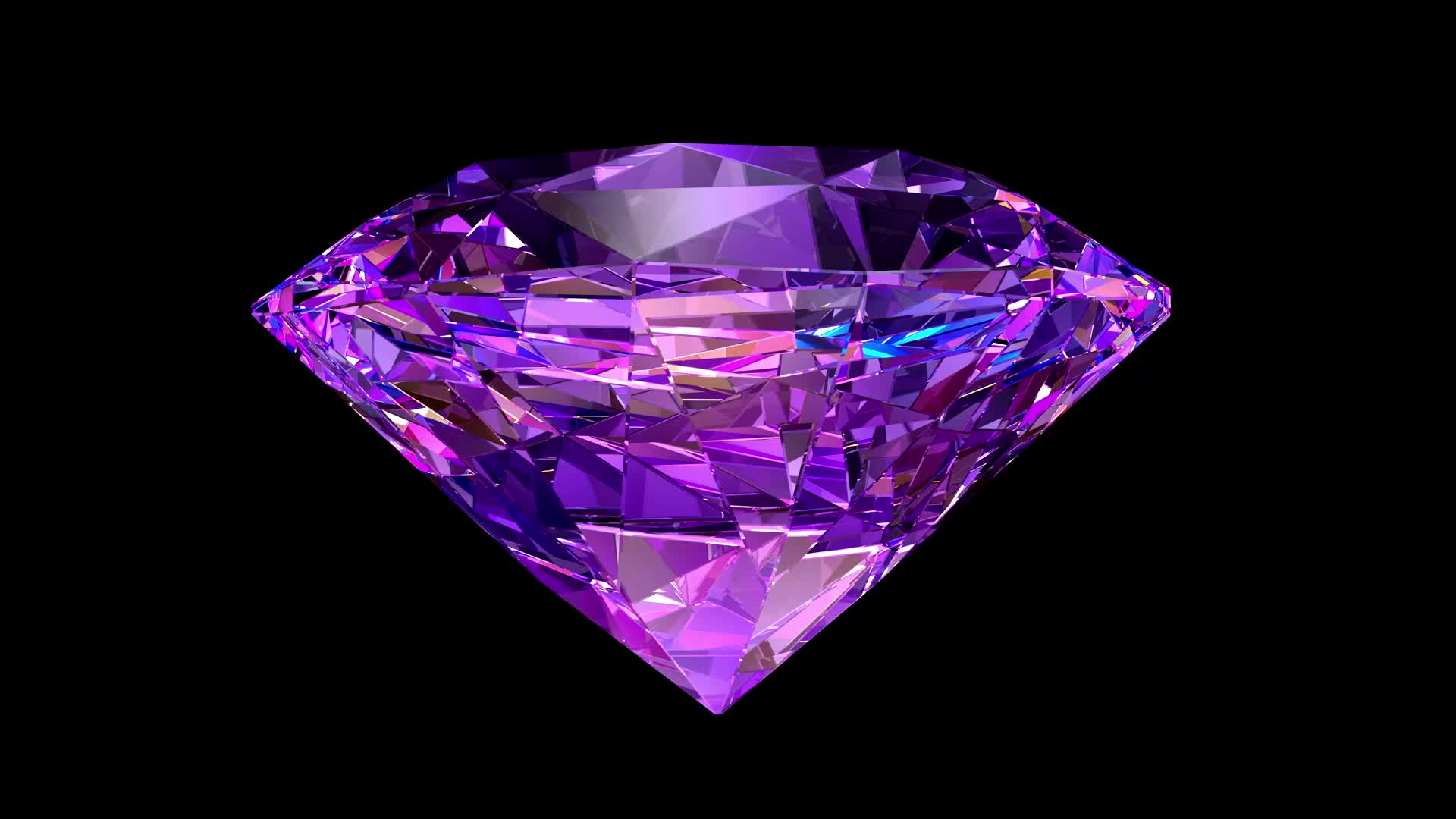 Leadership Bonus- Min. 1L BV/ Group; 1L BV= 1 Point; Matching with Power Leg
Platinum: Matching 2 Groups- 5%- Max 5L
Topaz: 3rd group- 6%- 7L max.
Ruby: 4th group- 7%- 10L max.
Same as 4th group for all further groups.
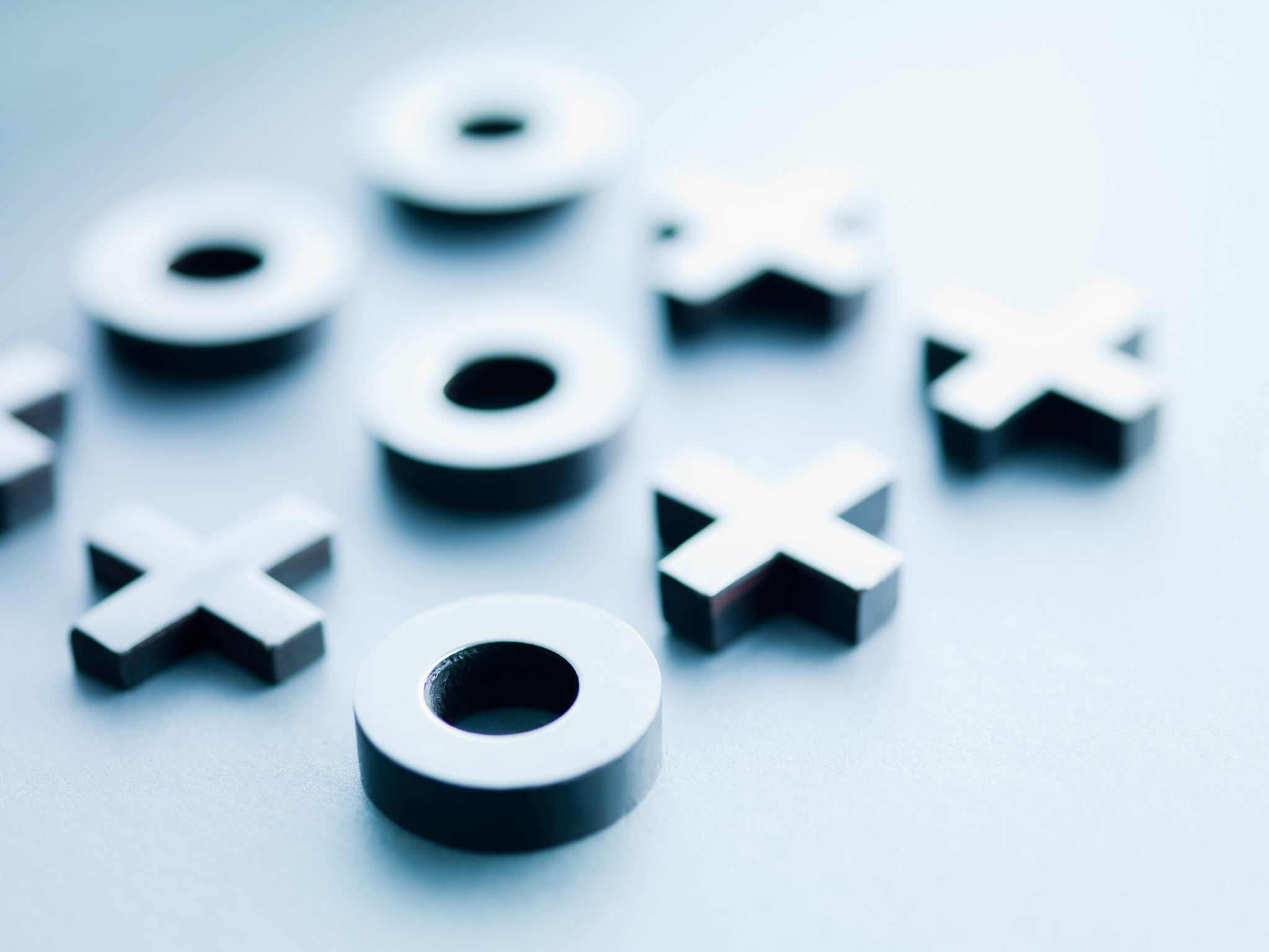 One Time Rank Achievement Awards (OTRAA)
CYGNUS Emerald- Matching Power leg Vs. ROG
10L BV: 10L BV= Rs. 7.5L
3 out of any 6 months, 2 months consecutive
CYGNUS Crown- Matching Power leg Vs. ROG
50L BV: 50L BV= Rs. 50L
3 out of any 6 months, 2 months consecutive
CYGNUS Diamond- Matching Power leg Vs. ROG
25L BV: 25L BV= Rs. 22L
3 out of any 6 months, 2 months consecutive
CYGNUS Crown Ambassador- Matching Power leg Vs. ROG
90L BV: 90L BV= Rs. 1 Cr
3 out of any 6 months, 2 months consecutive
Thanks
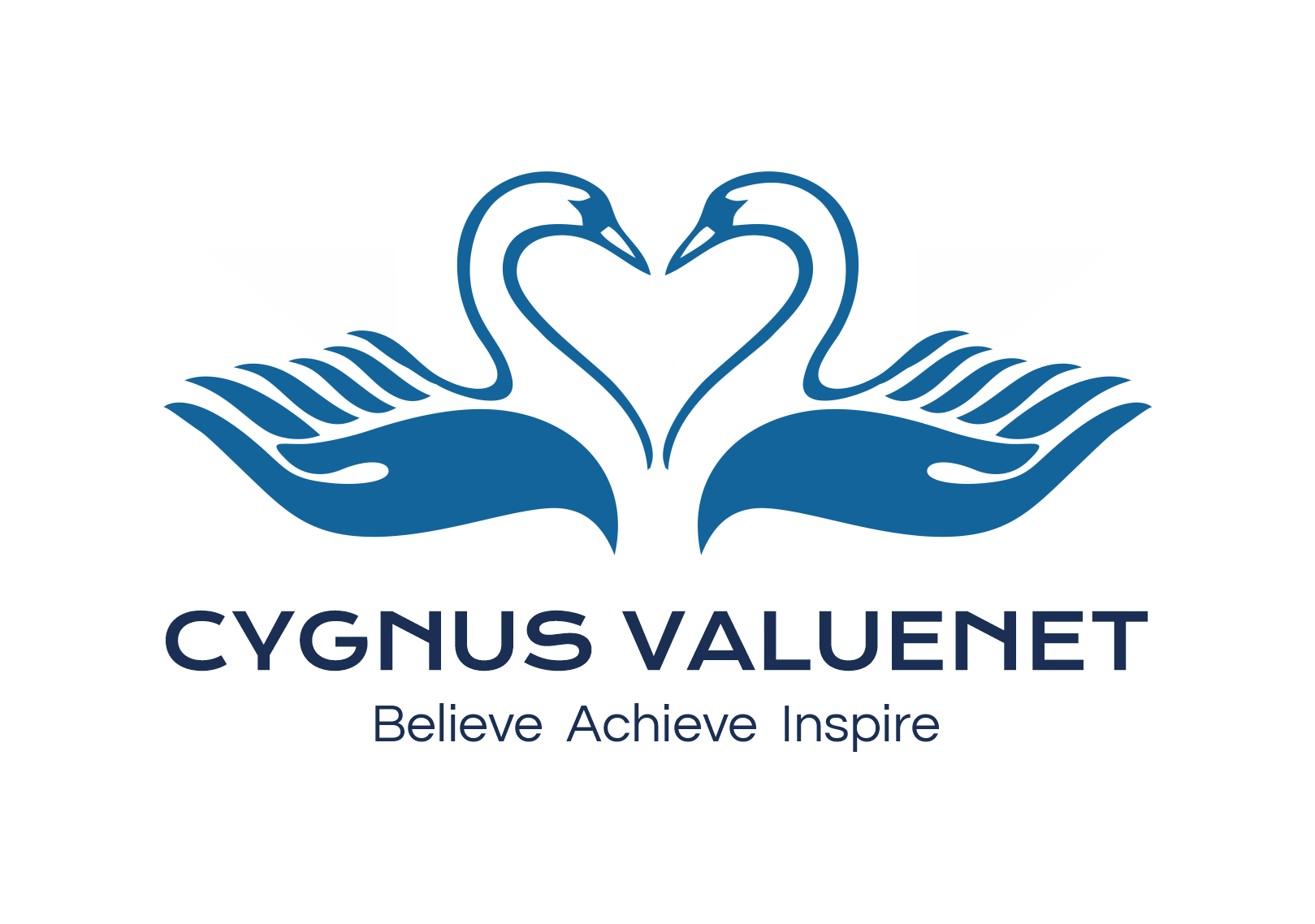 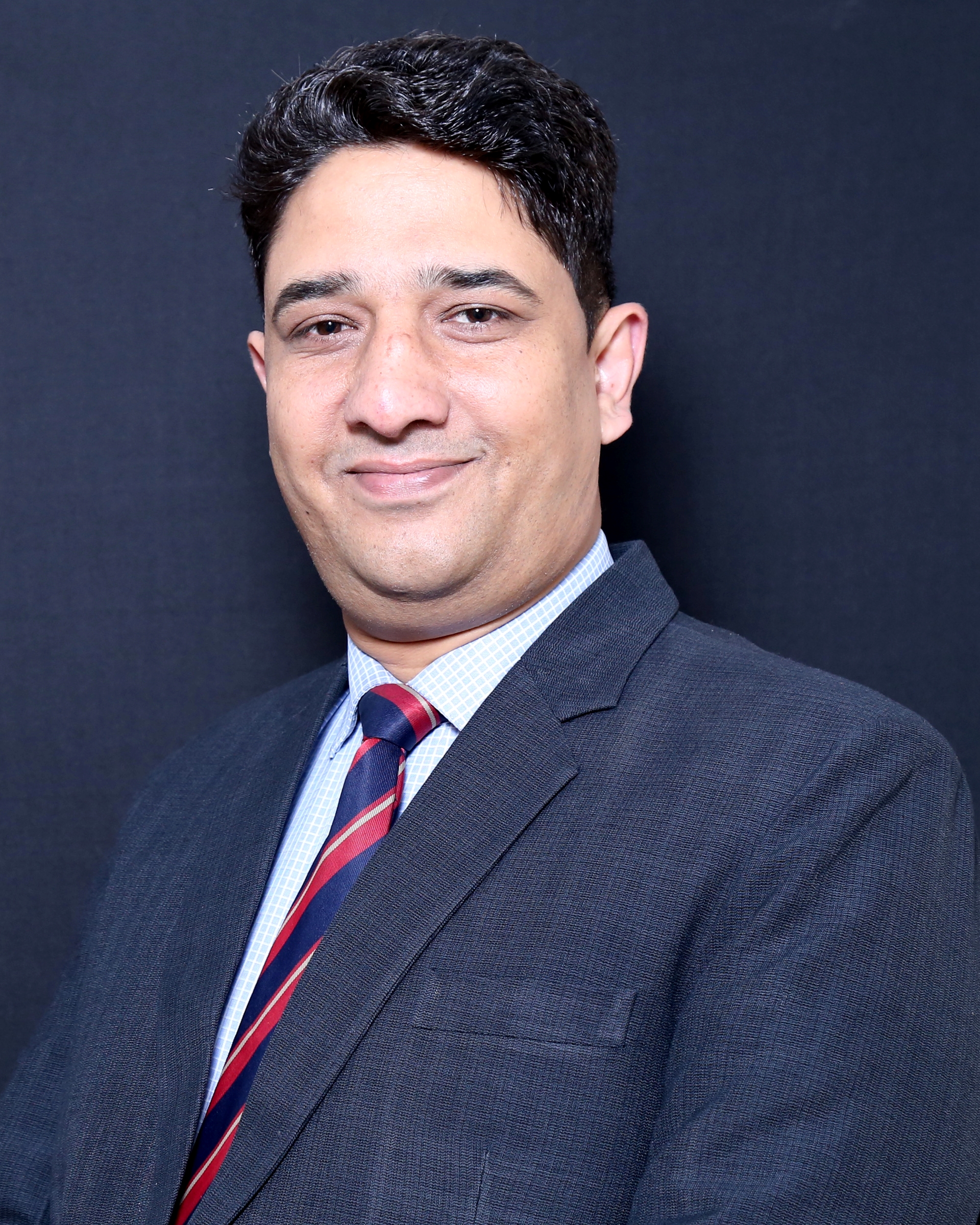